Betti numbers provide a signature of the underlying topology.
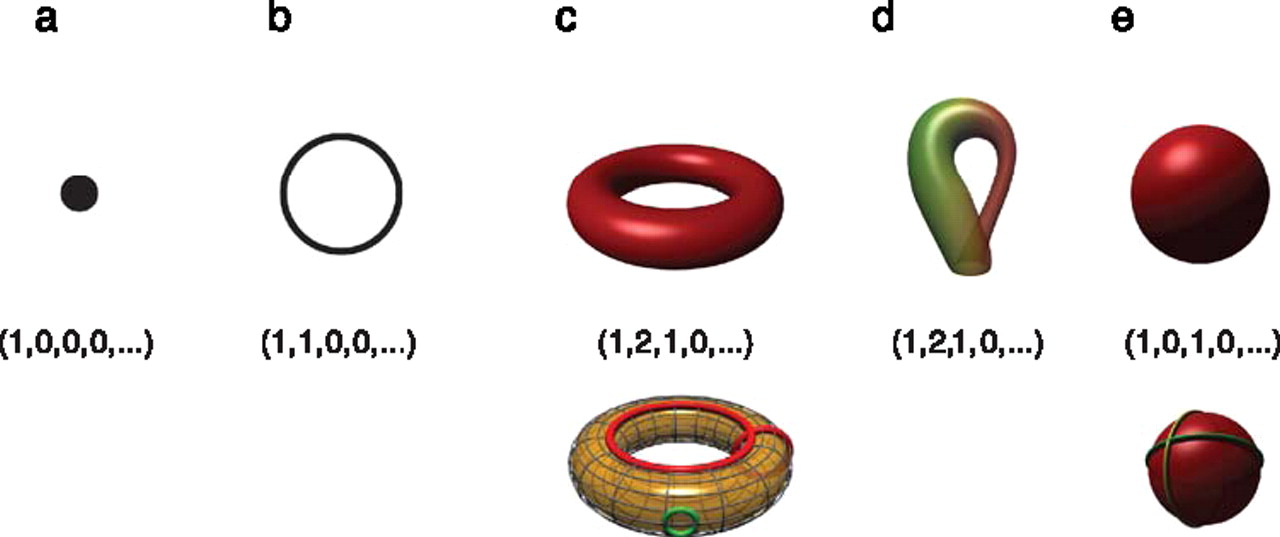 Using Z2 coefficients
Singh G et al. J Vis 2008;8:11
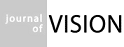 ©2008 by Association for Research in Vision and Ophthalmology
[Speaker Notes: Betti numbers provide a signature of the underlying topology. Illustrated in the figure are five simple objects (topological spaces) together with their Betti number signatures: (a) a point, (b) a circle, (c) a hollow torus, (d) a Klein bottle, and (e) a hollow sphere. For the case of the torus (c), the figure shows three loops on its surface. The red loops are “essential” in that they cannot be shrunk to a point, nor can they be deformed one into the other without tearing the loop. The green loop, on the other hand, can be deformed to a point without any obstruction. For the torus, therefore, we have b 1 = 2. For the case of the sphere, the loops shown (and actually all loops on the sphere) can be contracted to points, which is reflected by the fact that b 1 = 0. Both the sphere and the torus have b 2 = 1, this is due to the fact both surfaces enclose a part of space (a void).]
How many connected components?
Counting number of connected components using homology
v5
v2
e3
e4
e1
e2
v4
v6
v1
v3
e5
C0 =  Z2[v1, v2, v3, v4, v5, v6]  =  set of 0-chains

C1 = Z2[e1, e2, e3, e4, e5]  =  set of 1-chains
Counting number of connected components using homology
v5
v2
e3
e4
e1
e2
v4
v6
v1
v3
Components are
{v1, v2, v3}  and
 {v4, v5, v6}
(e1) = v1 + v2
(e3) = v4 + v5
(e4) = v5 + v6
(e5) = v4 + v6
e5
(e2) = v2 + v3
o
o
o
o
o
Counting number of connected components using homology
v5
v2
e3
e4
e1
e2
v4
v6
v1
v3
e5
C0 =  Z2[v1, v2, v3, v4, v5, v6]  =  set of 0-chains

C1 = Z2[e1, e2, e3, e4, e5]  =  set of 1-chains
: C1      C0
o
Counting number of connected components using homology
v5
v2
e3
e4
e1
e2
v4
v6
v1
v3
(e1) = v1 + v2
(e3) = v4 + v5
(e4) = v5 + v6
(e5) = v4 + v6
e5
: C1      C0
(e2) = v2 + v3
o
o
o
o
o
o
Counting number of connected components using homology
v5
v2
e3
e4
e1
e2
Extend linearly:
v4
v6
v1
v3
(e1) = v1 + v2
(e3) = v4 + v5
(e4) = v5 + v6
(e5) = v4 + v6
e5
: C1      C0
(e2) = v2 + v3
o
o
o
o
o
o
Counting number of connected components using homology
v5
v2
e3
e4
e1
e2
: C1      C0
Extend linearly:
v4
v6
v1
v3
(e1) = v1 + v2
(e3) = v4 + v5
(e4) = v5 + v6
(e5) = v4 + v6
e5
(e2) = v2 + v3
(Sniei)  =  ni S   (ei)
o
o
o
o
o
o
o
o
Counting number of connected components using homology
v5
v2
e3
e4
e1
e2
v4
v6
v1
v3
C1      C0     0

Z0 =  kernal of
 
      =  {x :      (x) = 0}
e5
o1
o0
o0
o0
Counting number of connected components using homology
v5
v2
e3
e4
e1
e2
v4
v6
v1
v3
C1      C0     0

Z0 =  kernal of
 
      =  {x :      (x) = 0}

    =  C0 = Z2[v1, v2, v3, v4, v5, v6]
e5
o1
o0
o0
o0
Counting number of connected components using homology
v5
v2
e3
e4
e1
e2
v4
v6
v1
v3
C1      C0     0


Z0 =  Z2[v1, v2, v3, v4, v5, v6]

B0 = image of
(e1) = v1 + v2
(e3) = v4 + v5
(e4) = v5 + v6
(e5) = v4 + v6
e5
(e2) = v2 + v3
o1
o0
o
o
o
o
o
o1
Counting number of connected components using homology
v5
v2
e3
e4
e1
e2
v1 + v2 = 0,
v4
v6
v1
v3
H0 = Z0/B0 = <v1, v2, v3, v4, v5, v6 :
e5
v2 + v3 = 0,
v4 + v5 = 0,
v5 + v6 = 0,
v4 + v6 = 0>
Counting number of connected components using homology
v5
v2
e3
e4
e1
e2
v4
v6
v1
v3
Z0/B0 = <v1, v2, v3, v4, v5, v6 : v1 + v2 = 0, v2 + v3 = 0, 
                                   v4 + v5 = 0, v5 + v6 = 0, v4 + v6 = 0>
e5
Counting number of connected components using homology
v5
v2
e3
e4
e1
e2
v4
v6
v1
v3
Z0/B0 = <v1, v2, v3, v4, v5, v6 : v1 + v2 = 0, v2 + v3 = 0, 
                                   v4 + v5 = 0, v5 + v6 = 0, v4 + v6 = 0>

= <v1, v2, v3, v4, v5, v6 : v1 + v2 , v2 + v3 , v4 + v5 , v5 + v6 ,  
                                                                              v4 + v6 >
e5
Counting number of connected components using homology
v5
v2
e3
e4
e1
e2
v4
v6
v1
v3
Z0/B0 = <v1, v2, v3, v4, v5, v6 : v1 + v2 = 0, v2 + v3 = 0, 
                                   v4 + v5 = 0, v5 + v6 = 0, v4 + v6 = 0>

v1 + v2 = 0 implies v1 = v2 

Z0/B0 = <v1, v3, v4, v5, v6 : v2 + v3 = 0, v4 + v5 = 0, 
                                                       v5 + v6 = 0, v4 + v6 = 0>
e5
Counting number of connected components using homology
v5
v2
e3
e4
e1
e2
v4
v6
v1
v3
Z0/B0 = <v1, v2, v3, v4, v5, v6 : v1 + v2 = 0, v2 + v3 = 0, 
                                   v4 + v5 = 0, v5 + v6 = 0, v4 + v6 = 0>

Z0/B0 = <[v1],  [v4]> where [v1]  =  {v1, v2, v3}
                                and [v4]  =  {v4, v5, v6}
e5
Counting number of connected components using homology
Z0/B0 = <v1, v2, v3, v4, v5, v6 : v1 + v2 = 0, v2 + v3 = 0, 
                                   v4 + v5 = 0, v5 + v6 = 0, v4 + v6 = 0>

Use matrices:







See Computing Persistent Homology by Afra Zomorodian, Gunnar Carlsson
Counting number of connected components using homology
Z0/B0 = <v1, v2, v3, v4, v5, v6 : v1 + v2 = 0, v2 + v3 = 0, 
                                   v4 + v5 = 0, v5 + v6 = 0, v4 + v6 = 0>

Use matrices:








See Computing Persistent Homology by Afra Zomorodian, Gunnar Carlsson
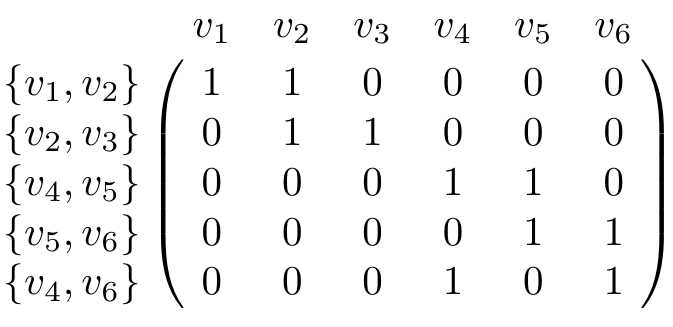 Counting number of connected components using homology
v5
v2
e3
e4
e1
e2
: C1      C0
Extend linearly:
v4
v6
v1
v3
(e1) = v1 + v2
(e3) = v4 + v5
(e4) = v5 + v6
(e5) = v4 + v6
e5
(e2) = v2 + v3
(Sniei)  =  ni S   (ei)
o
o
o
o
o
o
o
o
Counting number of connected components using homology
Z0/B0 = <v1, v2, v3, v4, v5, v6 : v1 + v2 = 0, v2 + v3 = 0, 
                                   v4 + v5 = 0, v5 + v6 = 0, v4 + v6 = 0>

Use matrices:








See Computing Persistent Homology by Afra Zomorodian, Gunnar Carlsson
T
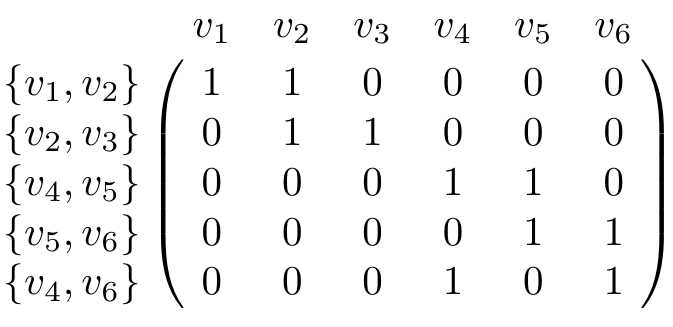 Counting number of connected components using homology
Z0/B0 = <v1, v2, v3, v4, v5, v6 : v1 + v2 = 0, v2 + v3 = 0, 
                                   v4 + v5 = 0, v5 + v6 = 0, v4 + v6 = 0>

Use matrices:








See Computing Persistent Homology by Afra Zomorodian, Gunnar Carlsson
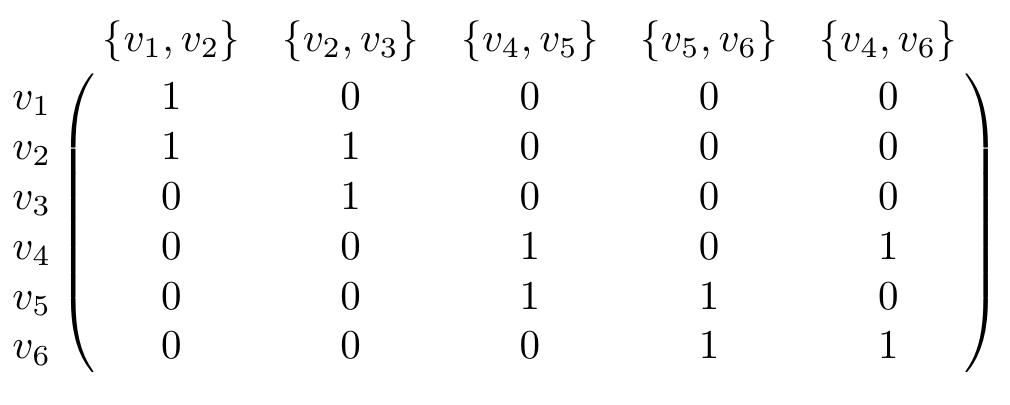 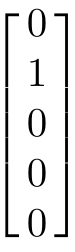 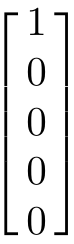 Let e1 = {v1, v2} =
Let e2 =  {v2, v3} =
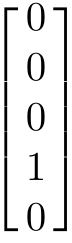 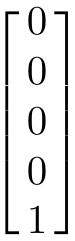 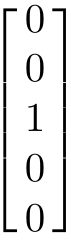 Let e3 =  
  {v4, v5} =
Let e4 =  
  {v5, v6} =
Let e5 =  
  {v4, v6} =
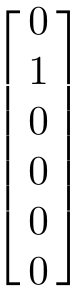 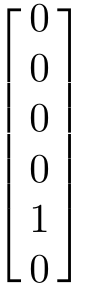 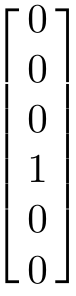 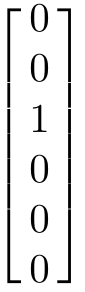 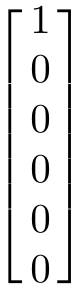 v1 =
, v2 =
, v3 =
, v4 =
, v5 =
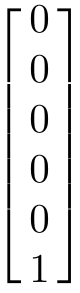 v6 =
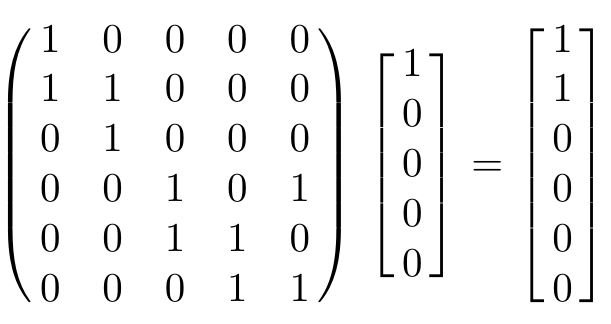 v5
v2
e3
e4
e1
e2
v4
v6
v1
v3
(e1)  =  v1 + v2
e5
o
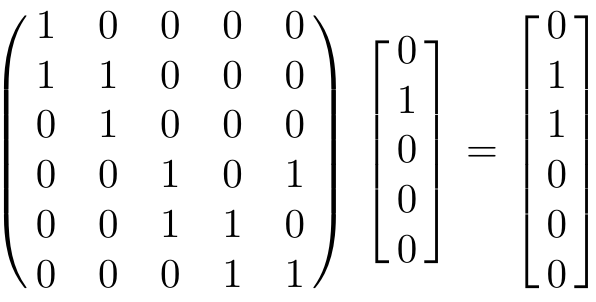 v5
v2
e3
e4
e1
e2
v4
v6
v1
v3
(e2)  =  v2 + v3
e5
o
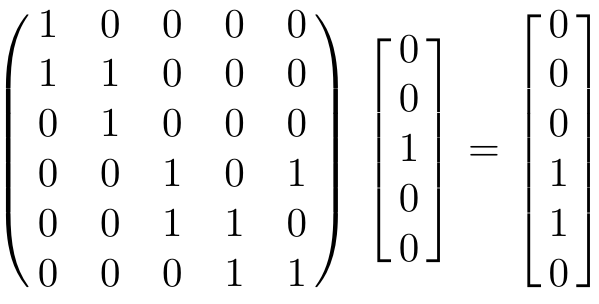 v5
v2
e3
e4
e1
e2
v4
v6
v1
v3
(e3)  =  v4 + v5
e5
o
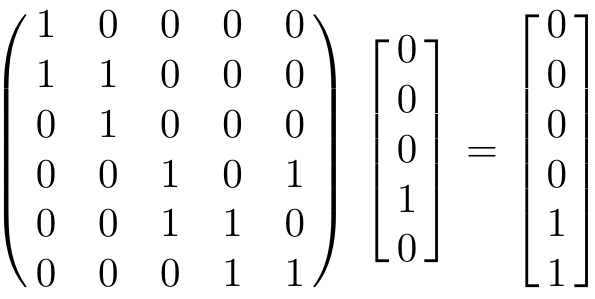 v5
v2
e3
e4
e1
e2
v4
v6
v1
v3
(e4)  =  v5 + v6
e5
o
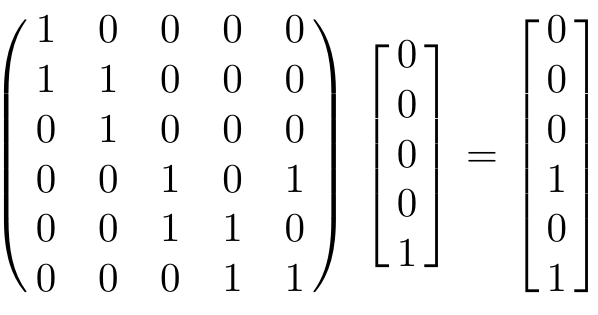 v5
v2
e3
e4
e1
e2
v4
v6
v1
v3
(e5)  =  v4 + v6
e5
o
Counting number of connected components using homology
v5
v2
e3
e4
e1
e2
: C1      C0
Extend linearly:
v4
v6
v1
v3
(e1) = v1 + v2
(e3) = v4 + v5
(e4) = v5 + v6
(e5) = v4 + v6
e5
(e2) = v2 + v3
(Sniei)  =  ni S   (ei)
o
o
o
o
o
o
o
o
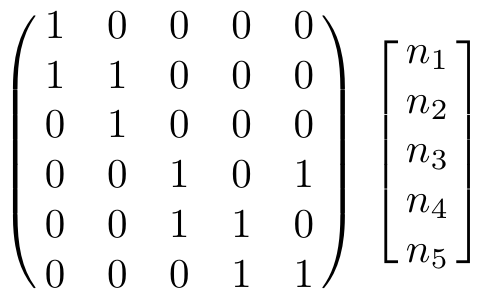 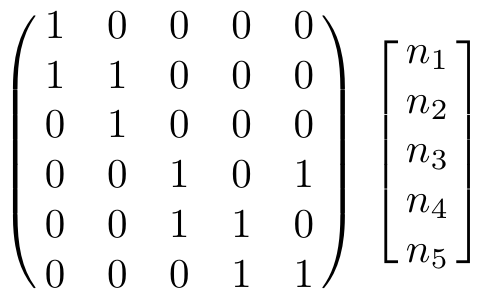 =
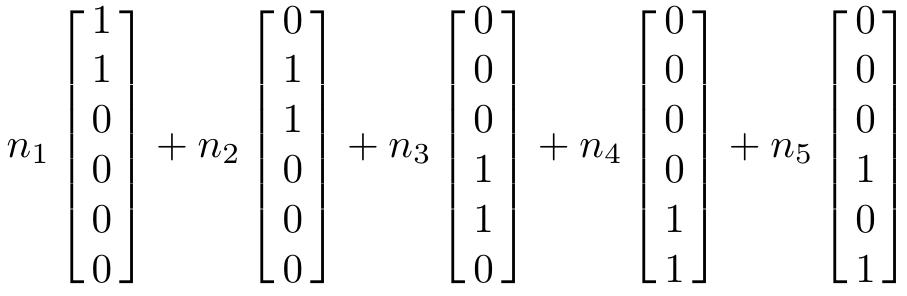 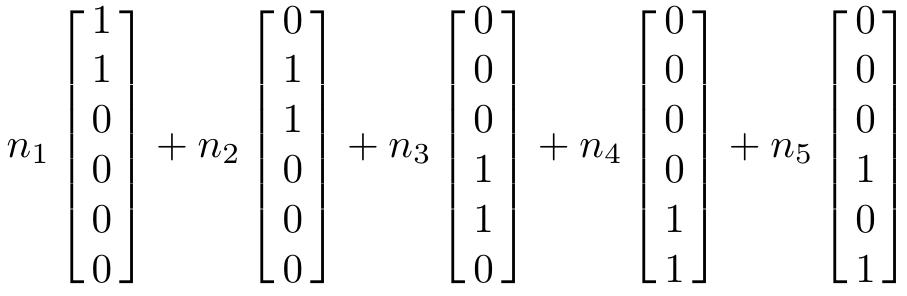 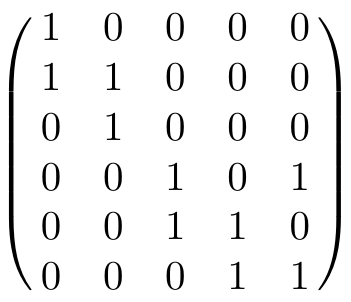 B0 = Image of      =  column space of
o1
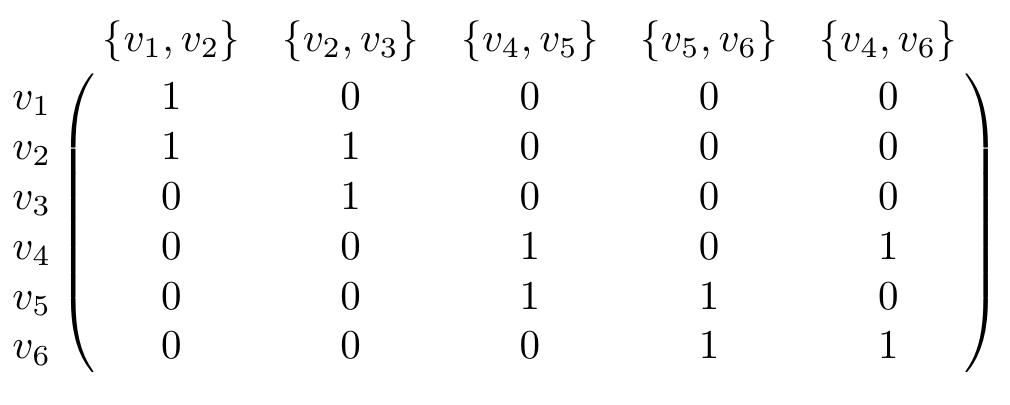 v5
v2
e3
e4
e1
e2
v4
v6
v1
v3
e5
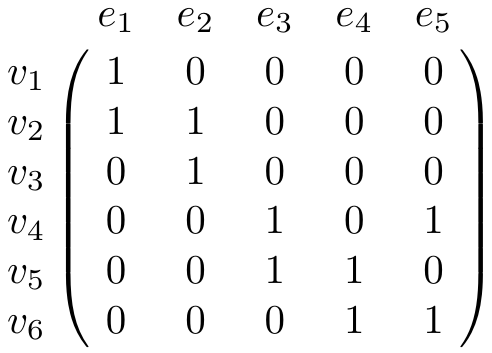 v5
v2
e3
e4
e1
e2
v4
v6
v1
v3
e5
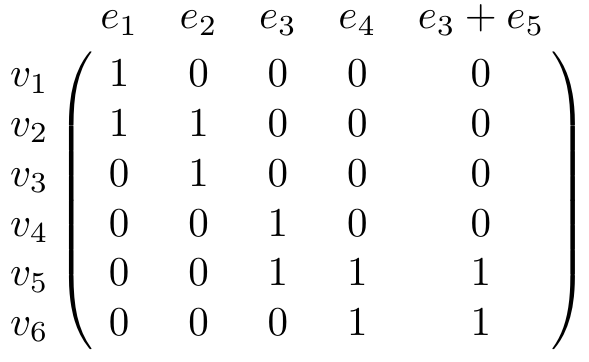 v5
v2
e3
e4
e1
e2
v4
v6
v1
v3
e5
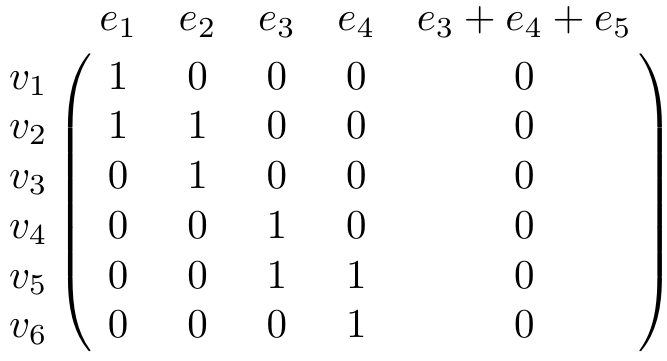 v5
v2
e3
e4
e1
e2
v4
v6
v1
v3
e5
Counting number of connected components using homology
v5
v2
e3
e4
e1
e2
v4
v6
v1
v3
H0 = Z0/B0 = <v1, v2, v3, v4, v5, v6 : v1 + v2 = 0, v2 + v3 = 0, 
                                   v4 + v5 = 0, v5 + v6 = 0, v4 + v6 = 0>

H0 = Z0/B0 = <[v1],  [v4]> where [v1]  =  {v1, v2, v3}
                                and [v4]  =  {v4, v5, v6}
e5
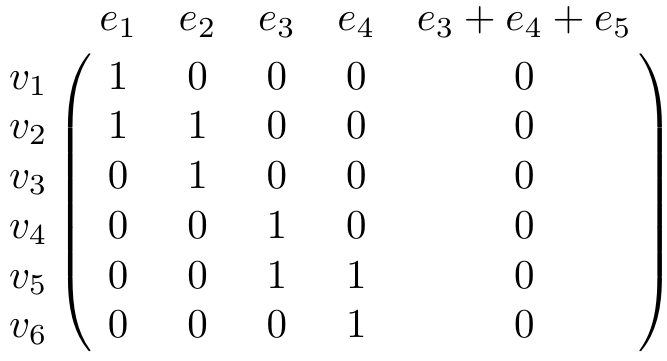 v5
v2
e3
e4
e1
e2
v4
v6
v1
v3
e5
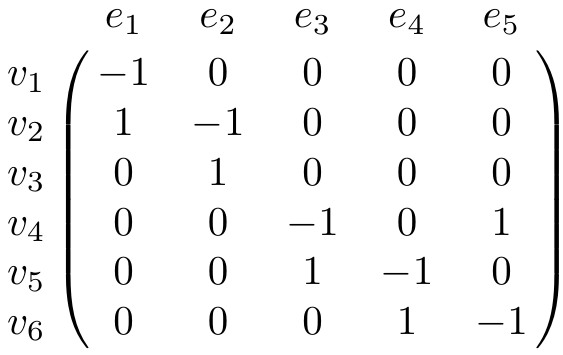 v5
v2
e3
e4
e1
e2
v4
v6
v1
v3
e5
Using arbitrary coefficients
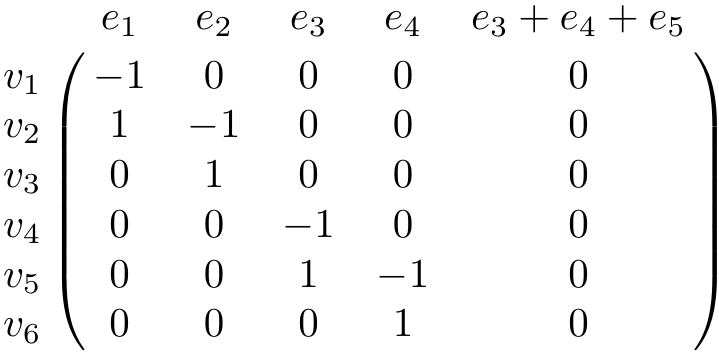 v5
v2
e3
e4
e1
e2
v4
v6
v1
v3
e5
Using arbitrary coefficients
Row operations
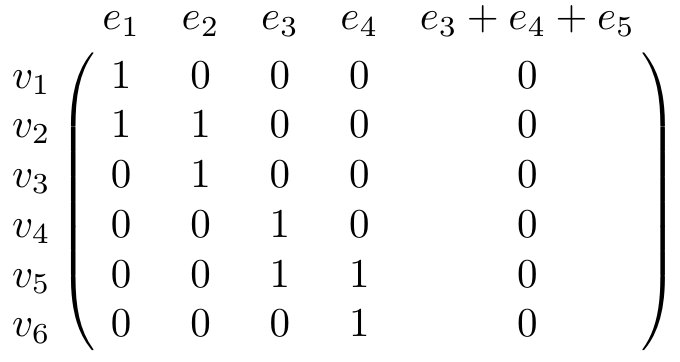 v5
v2
e3
e4
e1
e2
v4
v6
v1
v3
e5
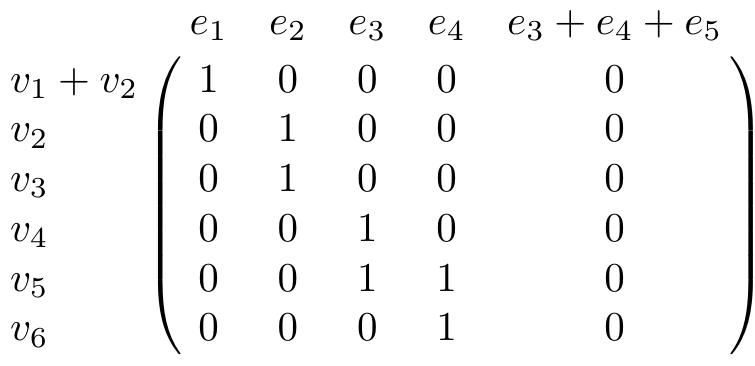 Row operations
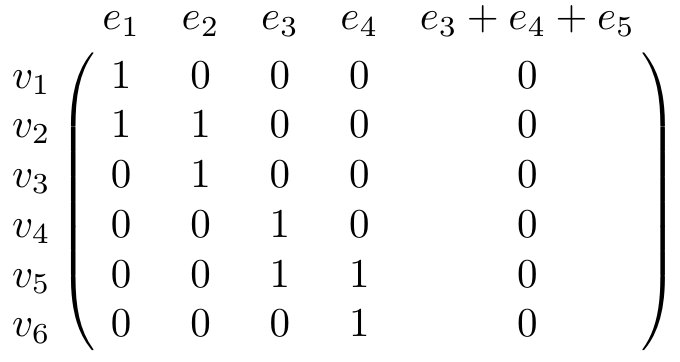 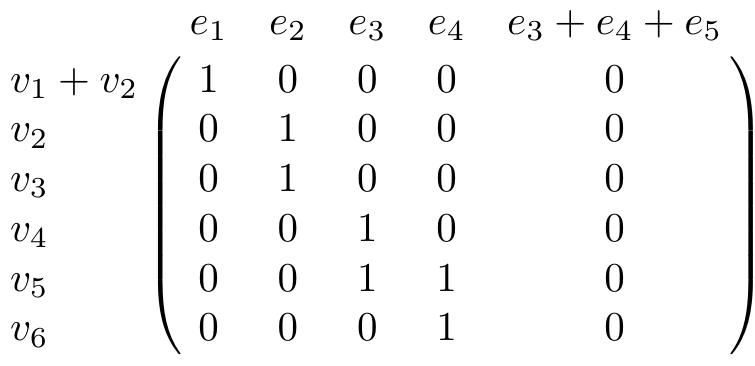 v5
v2
e3
e4
e1
e2
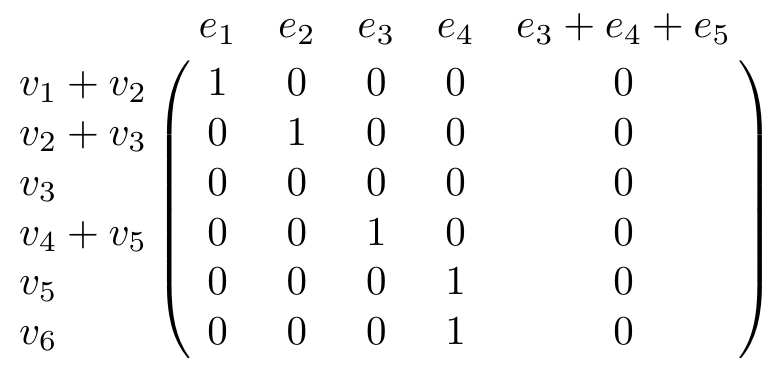 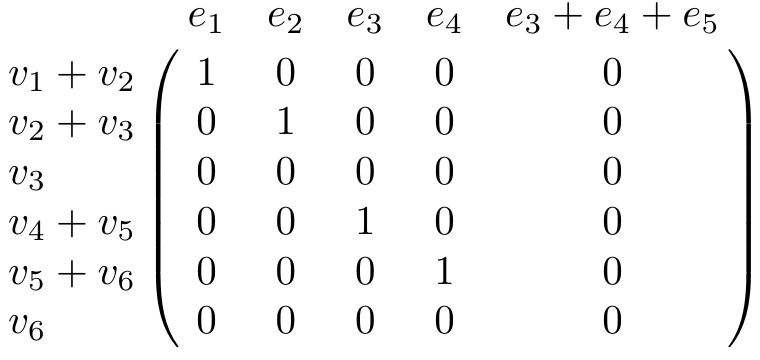 v4
v6
v1
v3
e5
Counting number of connected components using homology
v5
v2
e3
e4
e1
e2
v4
v6
v1
v3
H0 = Z0/B0 = <v1+v2, v2+v3, v3, v4+v5, v5+v6, v6 : 
                                   v1 + v2 = 0, v2 + v3 = 0, 
                                   v4 + v5 = 0, v5 + v6 = 0, v4 + v6 = 0>

H0 = Z0/B0 = <[v3],  [v6]> where [v3]  =  {v1, v2, v3}
                                and [v6]  =  {v4, v5, v6}
e5
Row operations using arbitrary coefficients
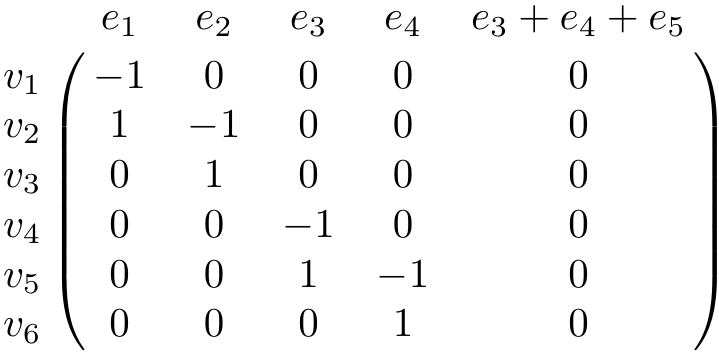 v5
v2
e3
e4
e1
e2
v4
v6
v1
v3
e5
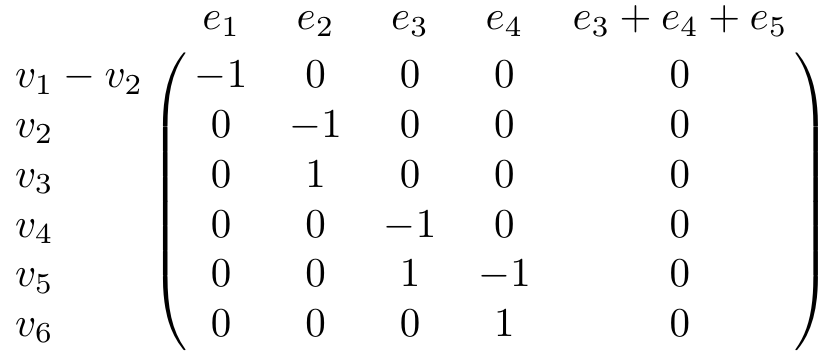 Counting number of connected components using homology
v5
v2
e3
e4
e1
e2
v4
v6
v1
v3
C1      C0     0

Z0 =  kernel of
 
      =  {x :      (x) = 0}

    =  C0 = Z2[v1, v2, v3, v4, v5, v6]
e5
o1
o0
o0
o0
Counting number of connected components using homology
v5
v2
e3
e4
e1
e2
v4
v6
v1
v3
C1      C0     0

Z0 =  kernel of       =  null space of M0 =
 
      =  {x :      (x) = 0}

    =  C0 = Z2[v1, v2, v3, v4, v5, v6]
e5
o1
o0
o0
o0
Counting number of connected components using homology
v5
v2
e3
e4
e1
e2
v4
v6
v1
v3
C1      C0     0

Z0 =  kernel of       =  null space of M0 = [0 0 0 0 0 0]
 
      =  {x :      (x) = 0}

    =  C0 = Z2[v1, v2, v3, v4, v5, v6]
e5
o1
o0
o0
o0
Counting number of connected components using homology
v5
v2
e3
e4
e1
e2
v4
v6
v1
v3
H0 = Z0/B0 = <v1, v2, v3, v4, v5, v6 : v1 + v2 = 0, v2 + v3 = 0, 
                                   v4 + v5 = 0, v5 + v6 = 0, v4 + v6 = 0>

H0 = Z0/B0 = <[v1],  [v4]> where [v1]  =  {v1, v2, v3}
                                and [v4]  =  {v4, v5, v6}
e5
=
C1      C0     0
H0 = Z0/B0 = (kernel of      )/ (image of      )

				     null space of M0        
				   column space of M1

Rank H0 = Rank Z0 – Rank B0 

Z0  =  null space of [0 0 0 0 0 0]

B0  =  column space of
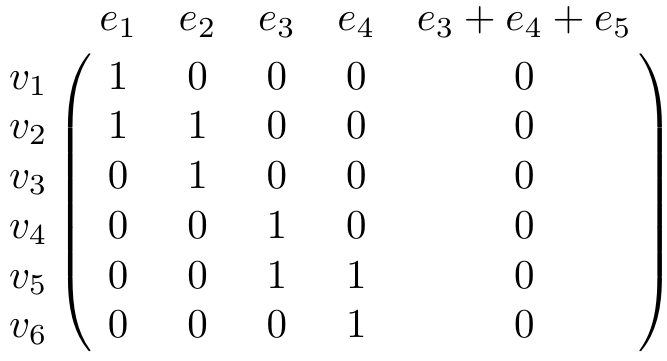 o0
o1
o1
o0
Counting number of connected components using homology
v5
v2
e3
e4
e1
e2
v4
v6
v1
v3
H0 = Z0/B0 = <v1, v2, v3, v4, v5, v6 : v1 + v2 = 0, v2 + v3 = 0, 
                                   v4 + v5 = 0, v5 + v6 = 0, v4 + v6 = 0>

H0 = Z0/B0 = <[v1],  [v4]> where [v1]  =  {v1, v2, v3}
                                and [v4]  =  {v4, v5, v6}
e5
Counting number of connected components using homology
v5
v2
e3
e4
e1
e2
v4
v6
v1
v3
H0 = Z0/B0 = <v1+v2, v2+v3, v3, v4+v5, v5+v6, v6 : 
                                   v1 + v2 = 0, v2 + v3 = 0, 
                                   v4 + v5 = 0, v5 + v6 = 0, v4 + v6 = 0>

H0 = Z0/B0 = <[v3],  [v6]> where [v3]  =  {v1, v2, v3}
                                and [v6]  =  {v4, v5, v6}
e5
Cn+1      Cn      Cn-1   . . .    C2      C1      C0      0
Hn = Zn/Bn = (kernel of      )/ (image of         )

				     null space of Mn        
				   column space of Mn+1

Rank Hn = Rank Zn – Rank Bn
=
on+1
on
o1
o0
o2
on
on+1
C2      C1      C0
H1 = Z1/B1 = (kernel of      )/ (image of         )

				     null space of M1        
				   column space of M2

Rank H1 = Rank Z1 – Rank B1
=
o1
o2
o1
o2
H0 = Z0/B0  = # of connected components
Z0 = 0-dim cycles = vertices.
B0 = boundaries of 1-dim edges.
Betti numbers provide a signature of the underlying topology.
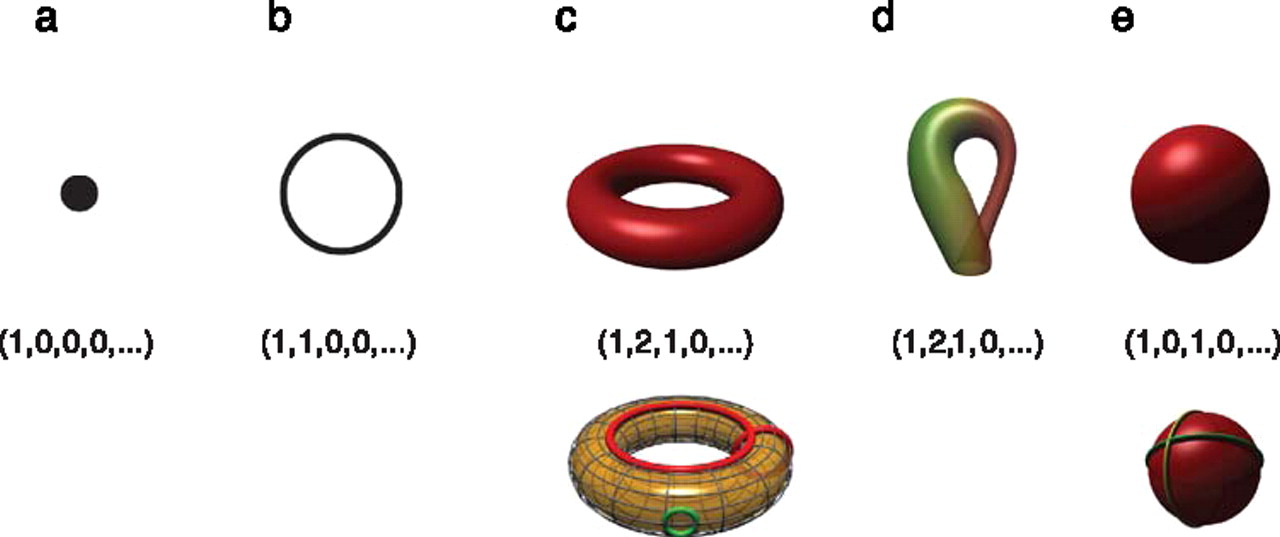 Using Z2 coefficients
Singh G et al. J Vis 2008;8:11
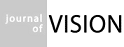 ©2008 by Association for Research in Vision and Ophthalmology
[Speaker Notes: Betti numbers provide a signature of the underlying topology. Illustrated in the figure are five simple objects (topological spaces) together with their Betti number signatures: (a) a point, (b) a circle, (c) a hollow torus, (d) a Klein bottle, and (e) a hollow sphere. For the case of the torus (c), the figure shows three loops on its surface. The red loops are “essential” in that they cannot be shrunk to a point, nor can they be deformed one into the other without tearing the loop. The green loop, on the other hand, can be deformed to a point without any obstruction. For the torus, therefore, we have b 1 = 2. For the case of the sphere, the loops shown (and actually all loops on the sphere) can be contracted to points, which is reflected by the fact that b 1 = 0. Both the sphere and the torus have b 2 = 1, this is due to the fact both surfaces enclose a part of space (a void).]
H1 = Z1/B1  = # of loops that aren’t a boundary
Z1 = 1-dim cycles = loops.
B1 = boundaries of 2-dim surfaces.
Betti numbers provide a signature of the underlying topology.
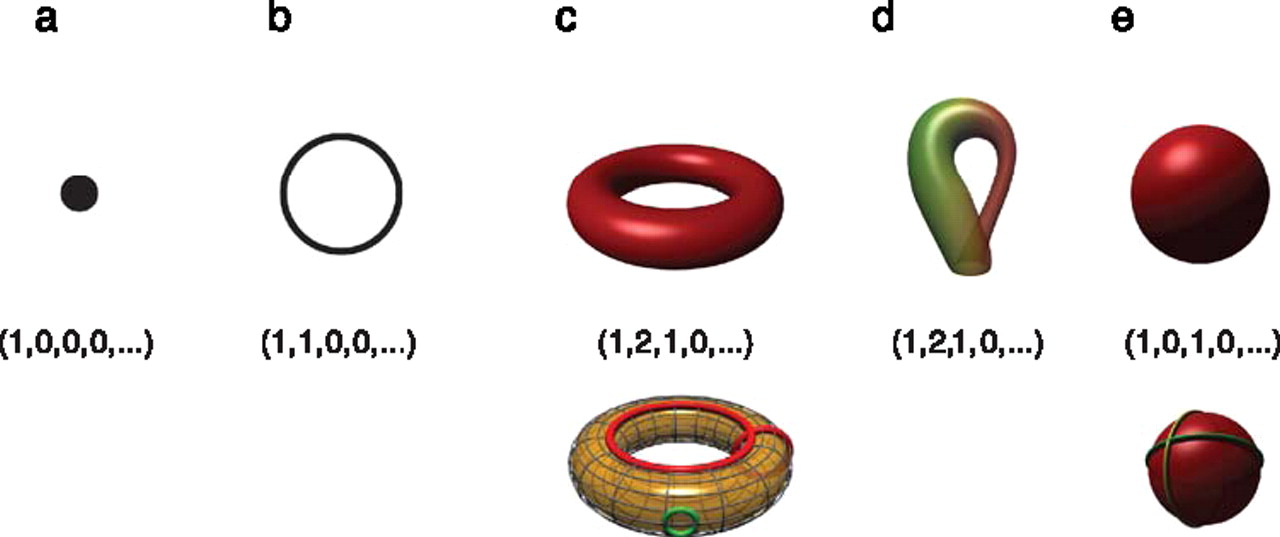 Using Z2 coefficients
Singh G et al. J Vis 2008;8:11
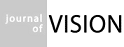 ©2008 by Association for Research in Vision and Ophthalmology
[Speaker Notes: Betti numbers provide a signature of the underlying topology. Illustrated in the figure are five simple objects (topological spaces) together with their Betti number signatures: (a) a point, (b) a circle, (c) a hollow torus, (d) a Klein bottle, and (e) a hollow sphere. For the case of the torus (c), the figure shows three loops on its surface. The red loops are “essential” in that they cannot be shrunk to a point, nor can they be deformed one into the other without tearing the loop. The green loop, on the other hand, can be deformed to a point without any obstruction. For the torus, therefore, we have b 1 = 2. For the case of the sphere, the loops shown (and actually all loops on the sphere) can be contracted to points, which is reflected by the fact that b 1 = 0. Both the sphere and the torus have b 2 = 1, this is due to the fact both surfaces enclose a part of space (a void).]
C2      C1      C0
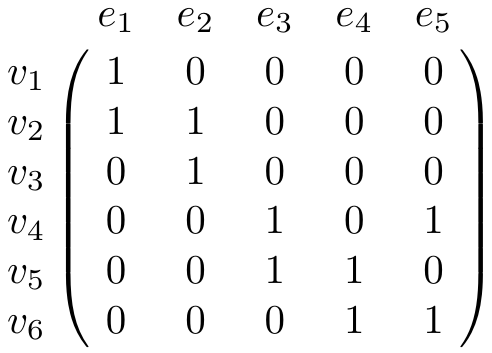 v5
v2
e3
e4
e1
e2
v4
v6
v1
v3
e5
Z1  =  kernel of        =   null space of M1
o1
o1
o2
C2      C1      C0
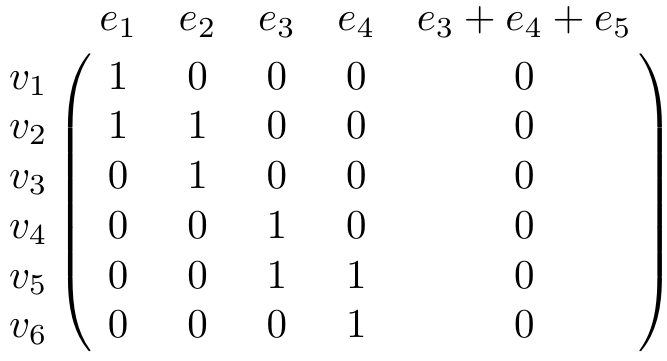 Z1  =  kernel of        =   null space of M1
o1
o1
o2
C2      C1      C0
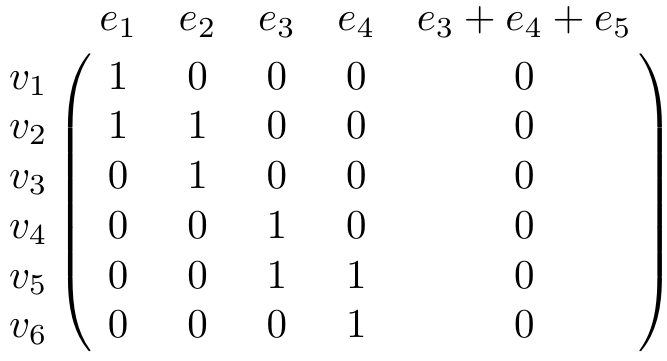 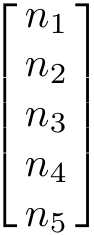 Z1  =  kernel of        =   null space of M1
o1
o1
o2
C2      C1      C0
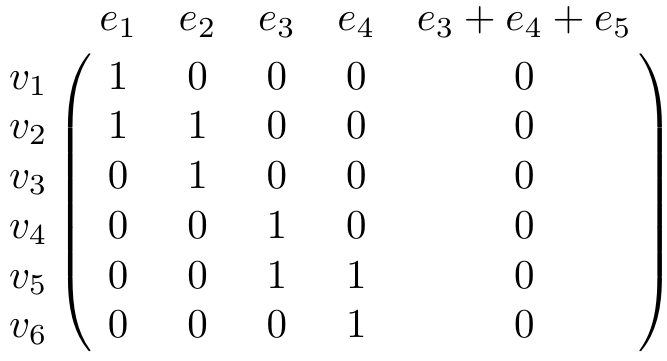 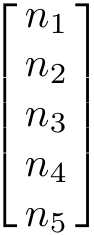 Z1  =  kernel of        =   null space of M1
										= <e3 + e4 + e5>
o1
o1
o2
C2      C1      C0
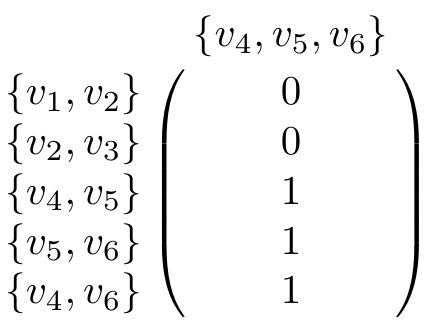 v5
v2
e3
e4
e1
e2
v4
v6
v1
v3
e5
o1
o2
o2
B1  =  image of       =  column space of M2
C2      C1      C0
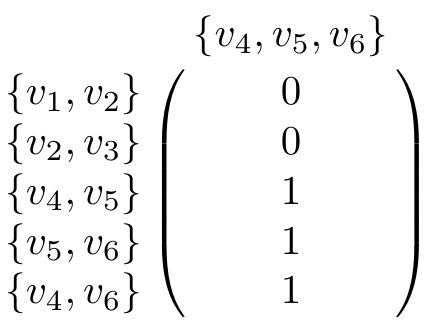 v5
v2
e3
e4
e1
e2
v4
v6
v1
v3
e5
o1
o2
o2
B1  =  image of       =  column space of M2

      = <{v4, v5} + {v5, v6} + {v4, v6}> = <e3 + e4 + e5>
C2      C1      C0
v5
v2
e3
e4
e1
e2
=
v4
v6
v1
v3
H1 = Z1/B1 = (kernel of      )/ (image of         )

				     null space of M1        
				   column space of M2

					   <e3 + e4 + e5> 
					   <e3 + e4 + e5> 

Rank H1 = Rank Z1 – Rank B1  = 1 – 1 = 0
e5
=
o1
o2
o1
o2
C2      C1      C0
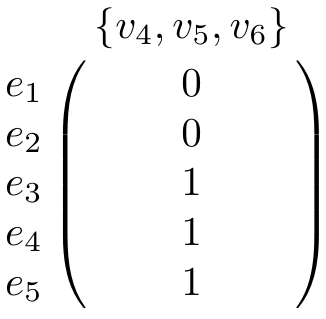 v5
v2
e3
e4
e1
e2
v4
v6
v1
v3
e5
o1
o2
o2
B1  =  image of       =  column space of M2

      = <{v4, v5} + {v5, v6} + {v4, v6}> = <e3 + e4 + e5>
C2      C1      C0
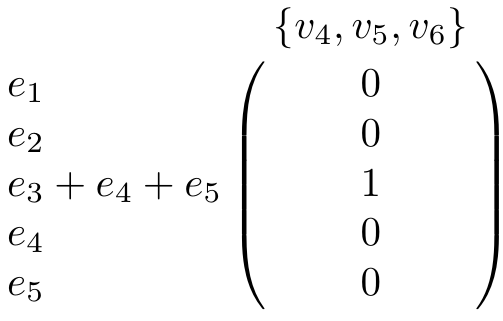 v5
v2
e3
e4
e1
e2
v4
v6
v1
v3
e5
o1
o2
o2
B1  =  image of       =  column space of M2

      = <{v4, v5} + {v5, v6} + {v4, v6}> = <e3 + e4 + e5>
C2      C1      C0
v5
v2
e3
e4
e1
e2
=
v4
v6
v1
v3
H1 = Z1/B1 = (kernel of      )/ (image of         )

				     null space of M1        
				   column space of M2

					   <e3 + e4 + e5> 
					   <e3 + e4 + e5> 

Rank H1 = Rank Z1 – Rank B1  = 1 – 1 = 0
e5
=
o1
o2
o1
o2
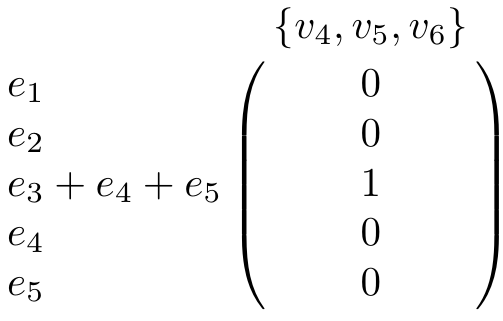 C23     C2      C1
v5
v2
e3
e4
e1
e2
v4
v6
v1
v3
e5
H2  =  ker of      /image of
      =  nullspace of M2/column space of M3
      =
o2
o3
o2
o3